Abnormal control flow abstractions
Professor Ken Birman
CS4414 Lecture 7
Cornell CS4414 - Fall 2020.
1
Idea Map for today
In many situations, we have a normal control flow but must also deal with abnormal events.
Linux offers programmable signal handling mechanisms that mimic interrupts.
The hardware has this issue: an I/O event might finish more or less at any instant.  Interrupts are like procedure calls that occur “when needed”.
C++ offers a similar concept via its throw statement, and the try/catch control structure.
Can Dijkstra’s concept of creating abstractions offer a unified way to deal with abnormal control flow?
All forms of exceptions can disrupt computation, making it very hard to write a “safe” handler!
Cornell CS4414 - Fall 2020.
2
Printers apparently Used to Catch Fire fairly often!
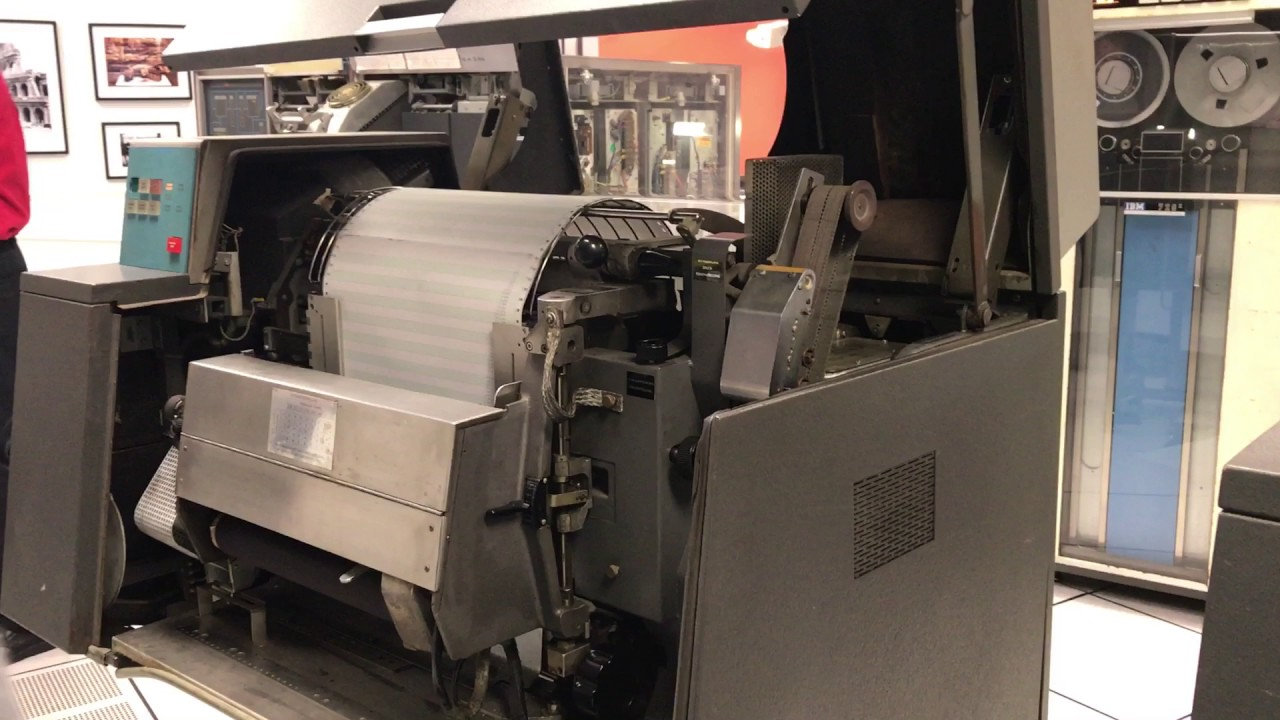 Cornell CS4414 - Fall 2020.
3
Highly Exceptional Control Flow
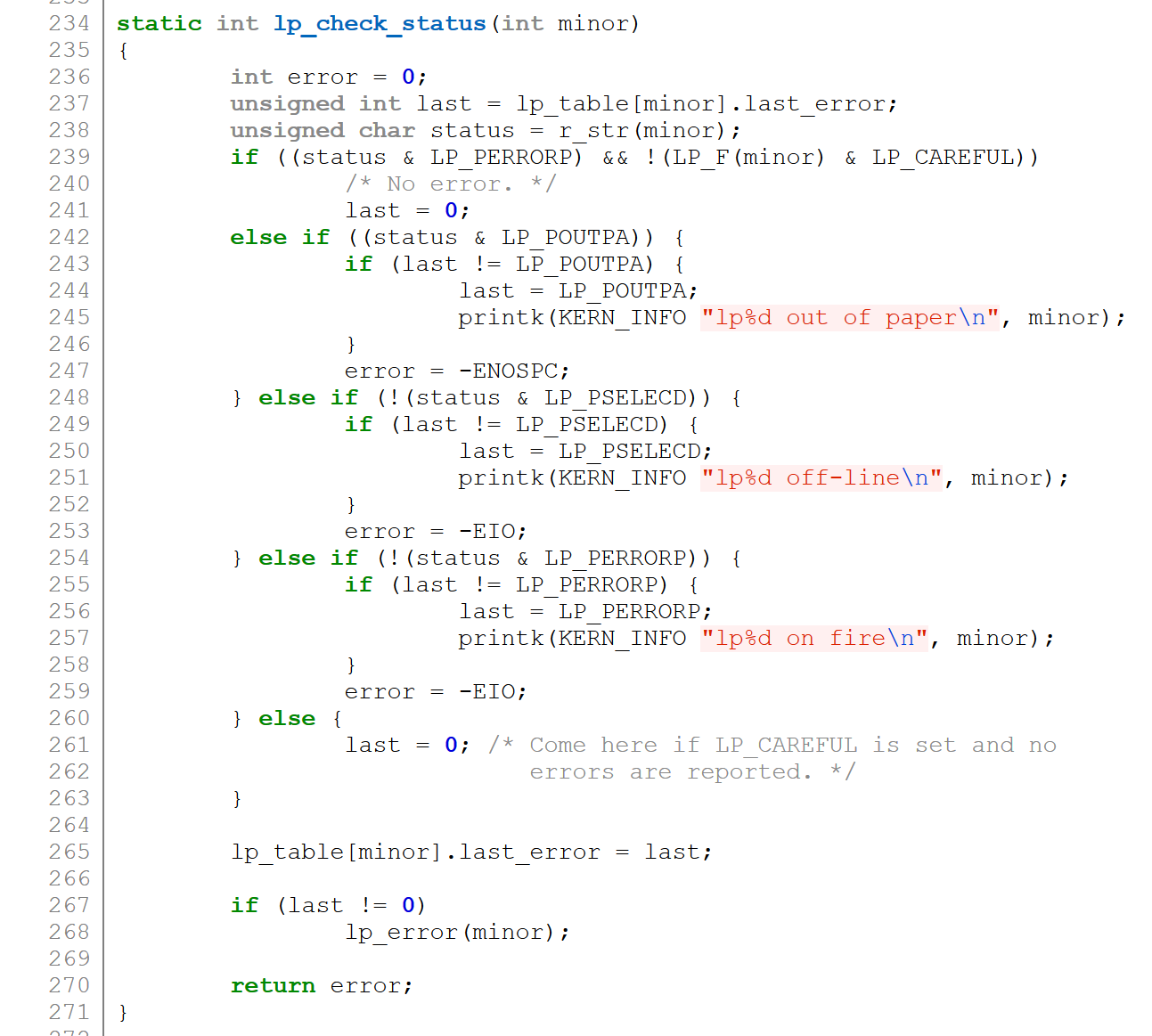 https://git.kernel.org/pub/scm/linux/kernel/git/torvalds/linux.git/tree/drivers/char/lp.c?h=v5.0-rc3
Cornell CS4414 - Fall 2020.
4
Today
Exceptional Control Flow
Linux signals 
Programming language-level exceptions
C++ features for handling exceptions
Cornell CS4414 - Fall 2020.
5
Control Flow
Processors do only one thing:
  From startup to shutdown, a CPU simply reads and executes    (interprets) a sequence of instructions, one at a time
  This sequence is the CPU’s control flow (or flow of control)
Physical control flow
<startup>
inst1
inst2
inst3
…
instn
<shutdown>
Time
Cornell CS4414 - Fall 2020.
6
Altering the Control Flow
Up to now: two mechanisms for changing control flow:
  Jumps and branches…    Call and return
  In effect, we change control flow to react to changes in program state

Insufficient:  We also need to react to changes in system state 
  Data arrives from a disk or a network adapter
  Instruction divides by zero
  User hits Ctrl-C at the keyboard… Timer expires…
Cornell CS4414 - Fall 2020.
7
Exceptions: several “flavors” but many commonalities
All exceptions “seize control,” generally by forcing the immediate  execution of a handler procedure, no matter what your process was doing.

When a hardware device wants to signal that something needs  attention, or has gone wrong, we say that the device triggers an interrupt.  Linux generalizes this and views all forms of exceptions as being like interrupts.

Once this occurs, we can “handle” the exception in ways that might hide it, or we may need to stop some task entirely (like with ^C).
Cornell CS4414 - Fall 2020.
8
Biggest concern
An exception can occur in the middle of some sort of expression evaluation, or data structure update.

For example, if your code manages a linked list, the exception could occur in the middle of adding a node!

So… the handler cannot assume that data structures are intact!
Cornell CS4414 - Fall 2020.
9
How we handle this
We think in terms of “recoverable” exceptions and “non-recoverable” ones.

A recoverable exception occurs if the kernel or the program can handle the exception, then resume normal execution.

A non-recoverable exception terminates the task (or perhaps just part of some task).
Cornell CS4414 - Fall 2020.
10
Let’s look first at mechanisms, but then we will see an abstraction emerge
A mechanistic perspective looks at how each class of event arises.  Each form of abnormal control flow has a concrete cause

Because the hardware features are diverse, we could end up with a diverse set of language features to deal with them.

In practice, there is a surprisingly degree of uniformity representing one abstraction that is applies in various ways
Cornell CS4414 - Fall 2020.
11
This illustrates conceptual abstraction
Rather than abstracting storage, the way a file system abstracts the storage blocks on a device, control flow abstractions have a conceptual flavor.

They illustrate a reused design pattern and a way of thinking about abnormal control flow.  This concept is universal, yet the embodiment varies.
Cornell CS4414 - Fall 2020.
12
This design pattern is a Linux feature
An exception often causes a transfer of control to the OS kernel in response to some event  (i.e., change in processor state)
  Examples: Divide by 0, arithmetic overflow, page fault, I/O request     completes, typing Ctrl-C
User code
Kernel code
Exception
Event
I_current
Exception processing
by exception handler
I_next
Return to I_current
Return to I_next
Abort
Cornell CS4414 - Fall 2020.
13
Exception Tables
Exception 
numbers
Each type of event has a unique exception number k

k = index into exception table (a.k.a. interrupt vector)

Handler k is called each time exception k occurs
Code for  
exception handler 0
Exception
Table
Code for 
exception handler 1
0
1
Code for
exception handler 2
2
...
...
n-1
Code for 
exception handler n-1
Cornell CS4414 - Fall 2020.
14
Exception tables
The kernel has one for interrupts.
Each process has one for signals.

The entries are simply the addresses of the handler methods.  A special exception handler turns the exception into a kind of procedure call, at which the handler runs like normal code.
Cornell CS4414 - Fall 2020.
15
(Partial) Taxonomy
ECF
Asynchronous
Synchronous
Interrupts
Traps
Faults
Aborts
Cornell CS4414 - Fall 2020.
16
Asynchronous Exceptions (Interrupts)
Caused by events external to the processor
  Indicated by setting the processor’s interrupt pin
  Handler returns to the instruction that was about to execute
Examples:
  Timer interrupt
  Every few ms, an external timer chip triggers an interrupt.  
  Used by the kernel to take back control from user programs
  I/O interrupt from external device
  Typing a character or hitting Ctrl-C at the keyboard
  Arrival of a packet from a network, or data from a disk
Cornell CS4414 - Fall 2020.
17
Synchronous Exceptions
Caused by events that occur as a result of executing an instruction:
  Traps
  Intentional, set program up to “trip the trap” and do something
  Examples: system calls, gdb breakpoints.  Control resumes at “next” instruction
  Faults
  Unintentional but possibly recoverable 
  Examples: page faults (recoverable), protection faults (unrecoverable), floating point exceptions
  Either re-executes faulting (“current”) instruction or aborts
  Aborts
  Unintentional and unrecoverable… Aborts current program
  Examples: illegal instruction, parity error, machine check
Cornell CS4414 - Fall 2020.
18
System Calls
Each Linux system call has a unique ID number
Examples:
Cornell CS4414 - Fall 2020.
19
System Call Example: Opening File
User calls: open(filename, options)
Calls __open function, which invokes system call instruction syscall
00000000000e5d70 <__open>:
...
e5d79:   b8 02 00 00 00      mov  $0x2,%eax  # open is syscall #2
e5d7e:   0f 05               syscall         # Return value in %rax
e5d80:   48 3d 01 f0 ff ff   cmp  $0xfffffffffffff001,%rax 
...
e5dfa:   c3                  retq
User code
Kernel code
%rax contains syscall number
Other arguments in %rdi, %rsi, %rdx, %r10, %r8, %r9
Return value in %rax
Negative value is an error corresponding to negative errno
Exception
syscall
cmp
Open file
Returns
System Call Example: Opening File
Almost like a function call
Transfer of control
On return, executes next instruction
Passes arguments using calling convention
Gets result in %rax

One Important exception!
Executed by Kernel
Different set of privileges
And other differences: 
e.g., “address” of “function” is in %rax
Uses errno
Etc.
User calls: open(filename, options)
Calls __open function, which invokes system call instruction syscall
00000000000e5d70 <__open>:
...
e5d79:   b8 02 00 00 00      mov  $0x2,%eax  # open is syscall #2
e5d7e:   0f 05               syscall         # Return value in %rax
e5d80:   48 3d 01 f0 ff ff   cmp  $0xfffffffffffff001,%rax 
...
e5dfa:   c3                  retq
User code
Kernel code
%rax contains syscall number
Other arguments in %rdi, %rsi, %rdx, %r10, %r8, %r9
Return value in %rax
Negative value is an error corresponding to negative errno
Exception
syscall
cmp
Open file
Returns
int a[1000];
main ()
{
    a[500] = 13;
}
Fault Example: Page Fault
User writes to memory location
That portion (page) of user’s memory is  currently paged out (on disk)
80483b7:	c7 05 10 9d 04 08 0d 	movl   $0xd,0x8049d10
User code
Kernel code
Exception: page fault
movl
Copy page from disk to memory
Return and reexecute movl
Fault Example: Invalid Memory Reference
int a[1000];
main ()
{
    a[5000] = 13;
}
80483b7:	c7 05 10 9d 04 08 0d 	movl   $0xd,0x8049d10
User code
Kernel code
Exception: page fault
movl
Detect invalid address
Signal process
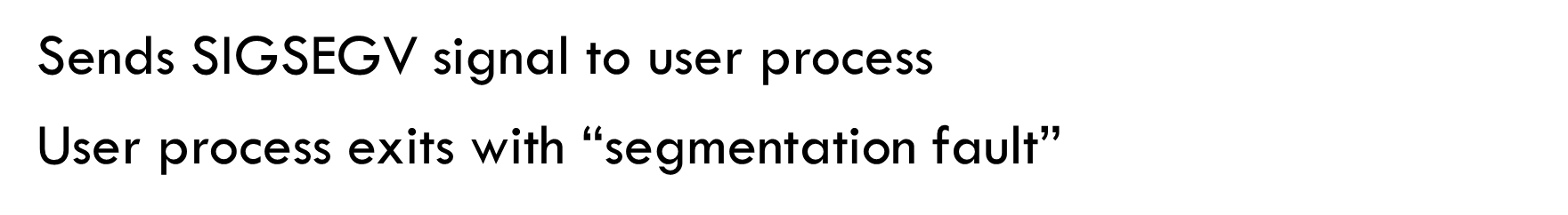 Cornell CS4414 - Fall 2020.
23
Some flavors of segment faults
Trying to read or write into memory that isn’t part of your address space.

Trying to modify a write-protected data or code segment.

Trying to jump into (execute) a data segment (this is actually possible, but you have to do something special).
Cornell CS4414 - Fall 2020.
24
Yet Exceptions also allow us to emulate “infinite number of cores”
Basic idea: if we have more threads than cores, we can use timer exceptions to switch from thread to thread (or process to process)

This is called a “context switch” and involves saving the state of the interrupted thread: the contents of the registers.

Then we can load the state of the thread we wish to switch to.
Cornell CS4414 - Fall 2020.
25
context switches between processes
For the hardware, a process is simply a set of threads plus a memory map that tells which memory pages belong to the process, and what protection rules to apply.

As part of the context switch, the kernel simply tells the hardware which “page table” to use for this process.
Cornell CS4414 - Fall 2020.
26
Today
Exceptional Control Flow
Linux signals 
Programming language-level exceptions
C++ features for handling exceptions
Cornell CS4414 - Fall 2020.
27
Linux signals
Linux uses a variety of signals to “tell” an active process about exceptions relevant to it.  The approach mimics what the hardware does for interrupts.

The signal must be caught or ignored. Some signals are ignored by default.  Others must be caught and will terminate the process if not.

To catch a signal, a process (or some library it uses) must register a “signal handler” procedure. Linux will pause normal execution and call the handler.  When the handler returns, the interrupted logic resumes.
Cornell CS4414 - Fall 2020.
28
List of Linux signals
SIGABRT       Abort signal from abort(3)SIGALRM      Timer signal from alarm(2)SIGBUS         Bus error (bad memory access)SIGCHLD      Child stopped or terminatedSIGCONT     Continue if stoppedSIGEMT        Emulator trapSIGFPE         Floating-point exceptionSIGHUP        User logged out or controlling process terminatedSIGILL           Illegal InstructionSIGINFO       A synonym for SIGPWRSIGINT          Interrupt from keyboardSIGIO            I/O now possible (4.2BSD)SIGIOT          IOT trap. A synonym for SIGABRTSIGKILL         Kill signal (cannot be caught or ignored)SIGLOST        File lock lost (unused)SIGPIPE         Broken pipe: write to pipe with no readersSIGPOLL        Pollable event (Sys V); synonym for SIGIO
SIGPROF        Profiling timer expiredSIGPWR         Power failure (System V)SIGQUIT         Quit from keyboardSIGSEGV        Invalid memory referenceSIGSTOP        Stop processSIGTSTP         Stop typed at terminalSIGSYS          Bad system call (SVr4)SIGTERM        Termination signalSIGTRAP         Trace/breakpoint trapSIGTTIN          Terminal input for background processSIGTTOU        Terminal output for background processSIGURG          Urgent condition on socket (4.2BSD)SIGUSR1         User-defined signal 1SIGUSR2         User-defined signal 2SIGVTALRM     Virtual alarm clock (4.2BSD)SIGXCPU         CPU time limit exceeded (4.2BSD)SIGXFSZ          File size limit exceeded (4.2BSD)SIGWINCH      Window resize signal (4.3BSD, Sun)
Cornell CS4414 - Fall 2020.
29
GDB – Linux Debugger
Allows you to understand where an exception occurred.

You can set breakpoints, examine variables, see the call stack

You can even watch individual variables

Uses exception handlers for all of this!
Cornell CS4414 - Fall 2020.
30
Pause For a Demo: Lets see what happens if A program tries to access memory inappropriately, and how gdb helps us track such an issue down.
Cornell CS4414 - Fall 2020.
31
GDB cheatsheet - page 1
next
Running
<where>
Go to next instruction (source line) but  donʻt dive into functions.
# gdb <program> [core dump]
Start GDB (with optional core dump).
# gdb --args <program> <args…>
Start GDB and pass arguments
# gdb --pid <pid>
Start GDB and attach to process.
set args <args...>
Set arguments to pass to program to  be debugged.
run
Run the program to be debugged.
kill
Kill the running program.
function_name
Break/watch the named function.
line_number
Break/watch the line number in the cur-  rent source file.
file:line_number
Break/watch the line number in the  named source file.
finish
Continue until the current function re-  turns.
continue
Continue normal execution.
Variables and memory
print/format <what>
Print content of variable/memory locati-  on/register.
display/format <what>
Like „print“, but print the information  after each stepping instruction.
undisplay <display#>
Remove the „display“ with the given  number.
enable display <display#>
disable display <display#>
En- or disable the „display“ with the gi-  ven number.
x/nfu <address>
Print memory.
n: How many units to print (default 1).  f: Format character (like „print“).
u: Unit.
Unit is one of:
b: Byte,
h: Half-word (two bytes)
w: Word (four bytes)
g: Giant word (eight bytes)).
Conditions
break/watch <where> if <condition>  Break/watch at the given location if the  condition is met.
Conditions may be almost any C ex-  pression that evaluate to true or false.
condition <breakpoint#> <condition>  Set/change the condition of an existing  break- or watchpoint.
Breakpoints
break <where>
Set a new breakpoint.
delete <breakpoint#>
Remove a breakpoint.
clear
Delete all breakpoints.
enable <breakpoint#>
Enable a disabled breakpoint.
disable <breakpoint#>
Disable a breakpoint.
Examining the stack
backtrace  where
Show call stack.
backtrace full  where full
Show call stack, also print the local va-  riables in each frame.
frame <frame#>
Select the stack frame to operate on.
Watchpoints
watch <where>
Set a new watchpoint.
delete/enable/disable <watchpoint#>
Like breakpoints.
Stepping
step
Go to next instruction (source line), di-  ving into function.
© 2007 Marc Haisenko <marc@darkdust.net>
GDB cheatsheet - page 2
Format
Manipulating the program
Informations
a  c  d  f
Pointer.
Read as integer, print as character.  Integer, signed decimal.
Floating point number.  Integer, print as octal.  Try to treat as C string.
Integer, print as binary (t = „two“).  Integer, unsigned decimal.
Integer, print as hexadecimal.
set var <variable_name>=<value>  Change the content of a variable to the  given value.
return <expression>
Force the current function to return im-  mediately, passing the given value.
disassemble  disassemble <where>
Disassemble the current function or  given location.
info args
Print the arguments to the function of  the current stack frame.
info breakpoints
Print informations about the break- and  watchpoints.
info display
Print informations about the „displays“.
info locals
Print the local variables in the currently  selected stack frame.
info sharedlibrary
List loaded shared libraries.
info signals
List all signals and how they are cur-  rently handled.
info threads
List all threads.
show directories
Print all directories in which GDB sear-  ches for source files.
show listsize
Print how many are shown in the „list“  command.
whatis variable_name
Print type of named variable.
o
s  t  u  x
Sources
directory <directory>
Add directory to the list of directories  that is searched for sources.
list
list <filename>:<function>  list <filename>:<line_number>  list <first>,<last>
Shows the current or given source con-  text. The filename may be omitted. If  last is omitted the context starting at  start is printed instead of centered a-  round it.
set listsize <count>
Set how many lines to show in „list“.
<what>
expression
Almost any C expression, including  function calls (must be prefixed with a  cast to tell GDB the return value type).
file_name::variable_name
Content of the variable defined in the  named file (static variables).
function::variable_name
Content of the variable defined in the  named function (if on the stack).
{type}address
Content at address, interpreted as  being of the C type type.
$register
Content of named register. Interesting  registers are $esp (stack pointer), $ebp  (frame pointer) and $eip (instruction  pointer).
Signals
handle <signal> <options>
Set how to handle signles. Options are:
(no)print: (Donʻt) print a message when  signals occurs.
(no)stop: (Donʻt) stop the program  when signals occurs.
(no)pass: (Donʻt) pass the signal to the  program.
Threads
thread <thread#>
Chose thread to operate on.
© 2007 Marc Haisenko <marc@darkdust.net>
Today
Exceptional Control Flow
Linux signals 
Programming language-level exceptions
C++ features for handling exceptions
Cornell CS4414 - Fall 2020.
34
Exceptions at the language level
Many programming languages have features to help you manage exceptions.

For Linux signals, this is done purely through library procedures that register that register the desired handler method.

But for program exceptions, a program might halt, or there may be a way to manage the exception and resume execution.

One big difference: Linux can restart a program at the exact instruction and in the exact state it was in prior to an interrupt or signal.  But a programming language generally can’t resume the same instruction after an event like a zero divide, so we need a way to transfer control to “alternative logic”
Cornell CS4414 - Fall 2020.
35
Unhandled Segmentation faults
Our program dereferenced a null pointer, causing a segmentation fault.   gdb showed us the line and variable responsible for the crash.

Notice the contrast with the cases where Linux was able to handle the fault:  page faults and stack faults… in those, the program hadn’t done anything wrong... The instruction that caused the fault can be retried (and will succeed) once the new page is mapped in.

With a segmentation fault, there is no way to “repair” the issue.
Cornell CS4414 - Fall 2020.
36
What can we do?
Segmentation faults terminate the process.

But you could “imagine” catching them and just terminating some thread that triggered the fault.

Other kinds of exceptions might be user-designed ones intended to reflect program logic, like “divide by 0” in Bignum
Cornell CS4414 - Fall 2020.
37
Today
Exceptional Control Flow
Linux signals 
Programming language-level exceptions
C++ features for handling exceptions
Cornell CS4414 - Fall 2020.
38
What can we do if a fault might occur, but can be handled?
Most languages, including C++, offer a way to attempt some action, but then “catch” exceptions that might occur.

As part of these mechanisms the application is given a way to “throw” an exception if the logic detects a problem.
Cornell CS4414 - Fall 2020.
39
C++ construct
try{	do_something…}catch (exception-type)		//  Something went wrong!{	handler for exception		//  “Fix” the issue (or report it)}
Cornell CS4414 - Fall 2020.
40
C++ construct
try{	salaries[employee] *= 1.05;// Give a raise…}catch (EmployeeUnknown)		// “Employee unknown”{	handler for exception		//  Print an error msg}
Cornell CS4414 - Fall 2020.
41
“do_something” won’t be retried
When Linux handled a page fault, it restarted the program on the same instruction and in the same state as it had at the fault.

When C++ catches this “not found” error and prints the error message, we just continue with the next line of code.
Cornell CS4414 - Fall 2020.
42
A common issue this can raise
Suppose that your program was working with a resource such as an open file, or was holding a lock (we’ll discuss locks soon…)

The try/catch can jump to a caller,  exiting from one or more code blocks and method calls that were active.

Thus the resource could be left “dangling”, causing memory leaks or open files or other potential problems.
Cornell CS4414 - Fall 2020.
43
Visualizing this issue
void annual_sip(float standard_raise){
	for(auto emp: emp_list)
{	try	{		give_raise(emp.name, .05);	}	catch(EmployeeNotFound)	{		cout << “Salary DB is missing an employee!” << endl;
	}}
void give_raise(char* name, float raise){
	FILE *fp = fopen(“Paychecks.dat”);	salaries[name] *= 1.0 + raise;
	…. write a record in the paychecks file… 
	fclose(fp);}
Cornell CS4414 - Fall 2020.
44
Visualizing this issue
void annual_sip(float standard_raise){
	for(auto emp: emp_list)
{	try	{		give_raise(emp.name, .05);	}	catch(EmployeeNotFound)	{		cout << “Salary DB is missing an employee!” << endl;
	}}
If this employee is not in the salaries database, exception is thrown here.
void give_raise(char* name, float raise){
	FILE *fp = fopen(“Paychecks.dat”);	salaries[name] *= 1.0 + raise;
	…. write a record in the paychecks file… 
	fclose(fp);}
Cornell CS4414 - Fall 2020.
45
Visualizing this issue
void annual_sip(float standard_raise){
	for(auto emp: emp_list)
{	try	{		give_raise(emp.name, .05);	}	catch(EmployeeNotFound)	{		cout << “Salary DB is missing an employee!” << endl;
	}}
void give_raise(char* name, float raise){
	FILE *fp = fopen(“Paychecks.dat”);	salaries[name] *= 1.0 + raise;
	…. write a record in the paychecks file… 
	fclose(fp);}
The exception transfers control to the catch block in annual_sip.  The stack frame of give_raise is released.  But this means that the line that calls fclose will never execute, so we “leak” open files!
Cornell CS4414 - Fall 2020.
46
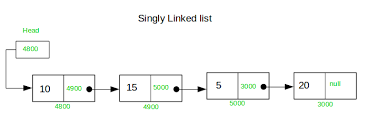 Linked List example
Suppose that your code is adding a node in a linked list.   Now the exception handler tries to access that list data structure.

The list might sometimes seem to be broken because not all the pointers will have their correct values!

Any data that your program updates could be seen during the update, rather than just before or after!
Cornell CS4414 - Fall 2020.
47
Not every exception can safely be caught!
Some exceptions are “normal”, like file I/O exceptions, or trying to access an entry in a key-value map that isn’t (yet) there.

But you often can’t catch and fix other kinds of exceptions, like the segmentation fault we saw earlier.  Damaged data structures often point to hopelessly corrupted state!
Cornell CS4414 - Fall 2020.
48
Also, in C++ when we catch an exception, we can’t “resume”
The kernel can catch a page fault, page in the missing memory, and then restart your code at the exact same spot.

From C++ an exception handler is more like a goto, not like a method call.  We can’t just return to where it happened.
So in this sense, language-level exception handling isn’t like kernel-level exception handling
Cornell CS4414 - Fall 2020.
49
Exceptions run a risk of bugs!
In our file opening example, a program could hit the limit on how many files can be opened.

Memory can leak.  The program could crash because of that partially modified linked list.

Locks could be left in a locked state, causing applications to freeze up much later, next time something needs that lock.
Cornell CS4414 - Fall 2020.
50
Exceptions run a risk of bugs!
In our file opening example, a program could hit the limit on how many files can be opened.

Memory can leak.  The program could crash because of that partially modified linked list.

Locks could be left in a locked state, causing applications to freeze up much later, next time something needs that lock.
Bugs like these are exceptionally hard to track down!  You need to anticipate the risk and program in a way that won’t have these issues.
Cornell CS4414 - Fall 2020.
51
… there is a recommended solution
One option is to severely limit what an exception handler can do.

For interrupts and signals this, plus a way to briefly disable exceptions, suffices.

In C++, we can nest exceptions, and sometimes this helps (catch it locally, close the file, then “rethrow” it).  But more often, we simply have to plan ahead for the risk.
Cornell CS4414 - Fall 2020.
52
… there is a recommended solution
For example, consider the FILE object.  Cleaning these up after catching an exception is mostly your challenge to think about and address.

One feature C++ does offer, that you can use, is that C++ will run the destructors for any stack objects that have gone out of scope.

This leads to the idea of using objects that “wrap” sensitive resources and will clean up in the destructor method.
Cornell CS4414 - Fall 2020.
53
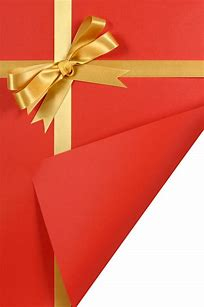 std::sharedwrapperobject
Example of a wrapper
Think about std::shared_ptr<Foo> fptr;

fptr is “wrapped” by a std::shared_ptr object that keeps a reference count.  If we make copies, the counter increments.  If the destructor runs, and the count decrements to 0, fptr is deleted.

This pattern is one we can make use of!
Foo* fptr
Wrapped inner object
Cornell CS4414 - Fall 2020.
54
Could we build a wrapper for FILE pointers?
One idea is to use std::shared_ptr<FILE>.

When this pointer goes out of scope, the std::shared_ptr<FILE> object destructor would automatically delete the FILE object.  

Unfortunately, the FILE destructor won’t automatically close the file if it was left open.  (This seems like a design mistake!)
Cornell CS4414 - Fall 2020.
55
Could we implement our own wrapper?
Easily!  It just requires a few lines of code.

Your wrapper would be just like std::shared_ptr<FILE>, but tracks whether file is open; if so, the destructor calls fclose()

You can do this for many kinds of resources.  C++ has a built-in one that handles locks.
Cornell CS4414 - Fall 2020.
56
Back to the abstraction perspective
Up to now we have been somewhat mechanistic.

Yet it is interesting to realize that the abstraction of abnormal control flow has a somewhat uniform appearance in all cases.

This type of abstraction doesn’t correspond to a single C++ or Linux feature, yet the uniformity of the mechanisms helps the systems programmer reason about them!
Cornell CS4414 - Fall 2020.
57
What is this abstraction?
It has steps:
Something unusual occurs.
This causes an abnormal control flow.
Such a flow could harm normal resource management
Wrappers allow us to tie the resource management question to exiting code blocks in a “uniform” manner.
Where relevant, restore state and resume so that the developer won’t be aware that an exception occurred.
Cornell CS4414 - Fall 2020.
58
Summary
The exception pattern is very widely seen in Linux and C++.  Broadly, exception handling mimics hardware interrupts.  But hardware interrupts and signals can be “inhibited”.  

C++ try/catch control flow can’t be inhibited and can easily disrupt updates and resource management: a potential source of serious bugs.

Per-resource wrappers offer an elegant solution.
Cornell CS4414 - Fall 2020.
59